ESCUELA SUPERIOR POLITECNICA DEL LITORAL
Facultad de Ingeniería en Ciencias de la Tierra
MANEJO Y APLICACIÓN PRÁCTICA DEL SOFTWARE ”OILFIELD MANAGER” EN EL ÁREA TIGRE DEL CAMPO GUSTAVO GALINDO VELASCO.
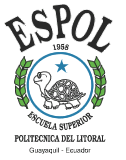 TESIS DE GRADO
Previa a la obtención del Título de:
INGENIERO DE PETRÓLEO
Presentada por:
NEY LEANDRO MENDOZA OCHOA
GUAYAQUIL – ECUADOR
2003-2004
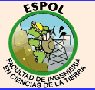 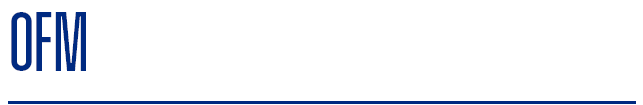 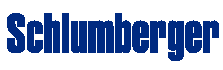 SOFTWARE OILFIELD MANAGEROFM 2002
OBJETIVO:
El presente trabajo tiene como objetivo utilizar y
manejar las herramientas más importantes del 
software, así como también estructurar una base 
de datos que se podría implementar en el campo 
petrolero Gustavo Galindo Velasco administrado 
por la ESPOL, y que nos permita analizar, predecir 
y controlar el comportamiento futuro del reservorio 
y la producción del campo.
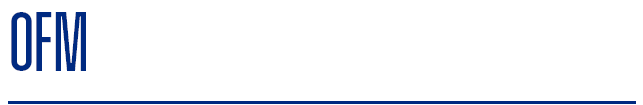 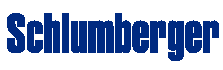 SOFTWARE OILFIELD MANAGEROFM 2002
DESCRIPCIÓN:
OFM es un poderoso software de análisis de información del pozo y del     reservorio, es una valiosa herramienta de producción sobre su escritorio. Incorpora técnicas de ingeniería de petróleo y de sistemas informáticos,que hacen de esta  herramienta un recurso necesario para los ingenieros de reservorio, permitiéndole administrar el reservorio y al mismo tiempo supervisar la producción.
Utilizando OFM 2002, se puede construir gráficos y reportes, predecir futura producción, y crear  un mapa base de los pozos. 
Todo esto para  poder tomar decisiones oportunas y eficiente en un menor tiempo.
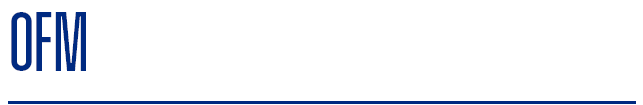 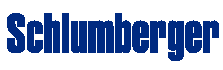 CREACIÒN DE LOS ARCHIVOS DEL PROYECTO
Un proyecto OFM puede ser creado de una variedad de métodos. Podría ser construido directamente desde su base de dato Access original ( en este caso, OFM crearía un sistema de tablas necesarias para el proyecto), es decir, los usuarios no tendrán que crear un nuevo proyecto OFM(la nueva base de datos Access)  y conectarlo a la base de datos del software. Utilizar la propia base de datos de OFM será más fácil  y de menor trabajo para el usuario.

Para crear un proyecto se necesitan los siguientes datos mínimos:
Coordenadas de los pozos ( X y Y) 
Nombres de los pozos con las arenas que están produciendo
Datos de producción mensual ó diaria
Todos estos datos deben ser llenados en tablas que usan el modelo de datos de OFM.
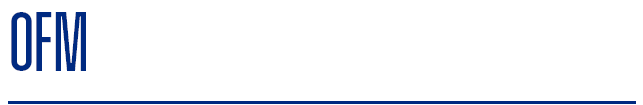 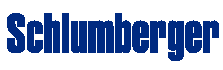 CREACIÒN DE LOS ARCHIVOS DEL PROYECTO
Para manejar los datos mencionados anteriormente se necesita construir en un editor de texto (worpad) los siguientes archivos con sus respectiva extensiones:

Archivo definición .def
Archivo Sort Data .srt
Archivo Static Data .xy
Archivo  Monthly prod .prd
Archivo Demo Calculated Variables Data .par
Archivo Demo Basemap Anno data .ano

Nota: Los archivos fueron creados de acuerdo a las necesidades de los datos del Área Tigre y siguiendo la estructura de los archivos del Demo con los que vino instalado el software
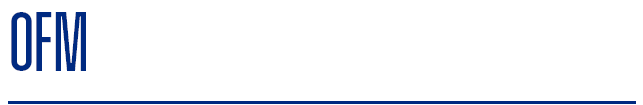 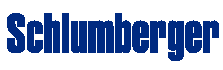 REVISIÒN DE LAS DEFINICIONES DE LAS TABLAS
Las tablas que se utilizan en OFM son archivos ASCII con extensión:

 *.xy	 para la tabla Master ,
 *.prd  para la tabla de producción mensual  y,
 *.srt 	 para la tabla del filtrado
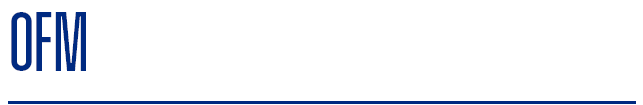 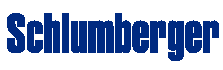 Tabla Master
La tabla master es la primera tabla definida en el archivo definition . Esta tabla es Estática , contiene información de coordenadas de pozos , y de otro tipo de información estática tales como profundidad del pozo.
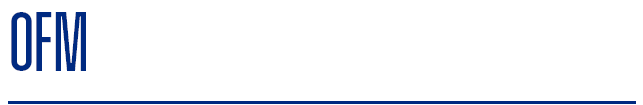 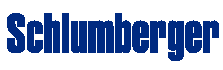 Tabla Production
La tabla producción es una tabla  que contiene datos de producción mensual del pozo.
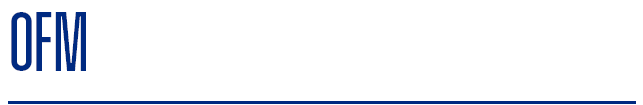 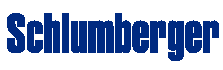 Tabla Sort
Es una tabla estática que contiene información de grupos para diferentes categorías.
CONCLUSIONES Y RECOMENDACIONES
                     CONCLUSIONES
 Los resultados producidos por el proyecto podrían mejorar y controlar la producción del campo.
La rata de producción como producto de la predicción se ajustan a la realidad.
Este proyecto de investigación se puede aplicar a todo el campo Gustavo Galindo Velasco.
Con la utilización de OFM ayuda a los ingenieros a manejar más pozos de una manera efectiva y en menor tiempo.
Los valores de producción a futuro producto del análisis de predicción ayudarían a tomar correctivos para retomar los niveles óptimos de producción.
RECOMENDACIONES
 
Ampliar la base de datos con información de registros electricos, pruebas de presión, reacondicionamiento de pozos y ubicación de fallas. Para obtener información mas completa del campo.
 
En la utilización del software OFM se debe crear un proyecto que contenga dos carpetas, una para los datos y otra para el proyecto con la finalidad de acceder a los datos y actualizarlos. De tal manera que se pueda en lo posterior manejar, analizar e interpretar los datos.
 
Implementar una base de datos para registrar la producción de Gas.
GRACIAS POR SU ATENCION
nmendoza@espol.edu.ec